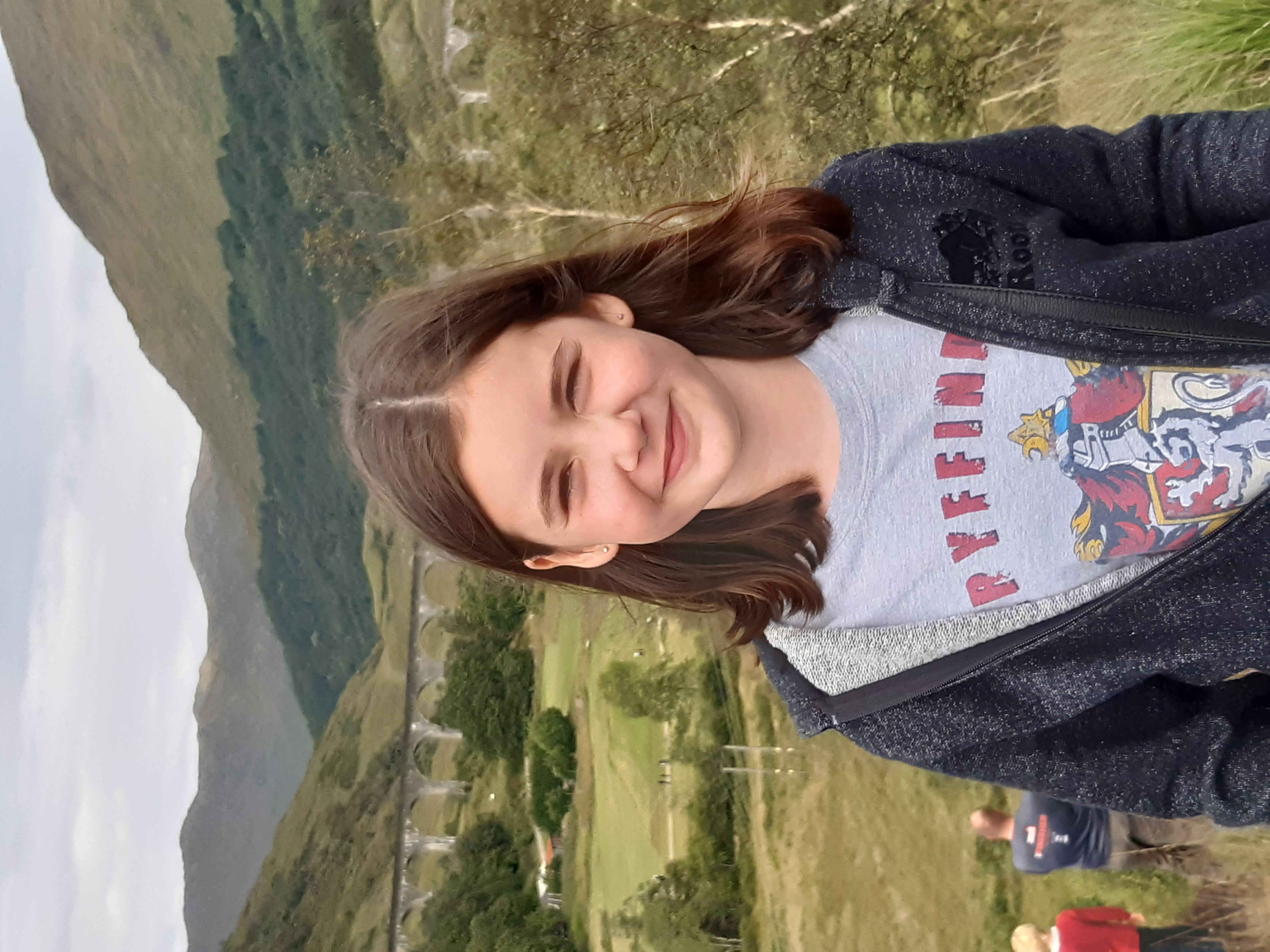 All About Me
By Regan Loughran
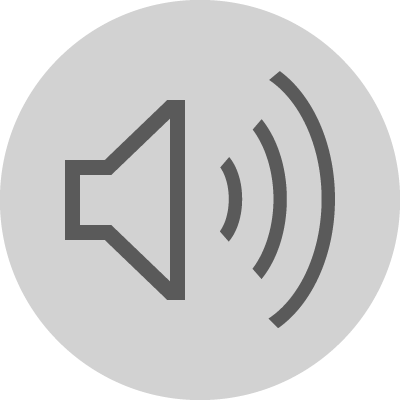 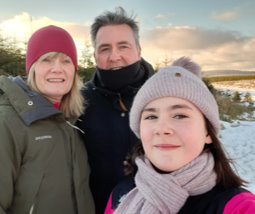 Hi, my name is Regan Loughran, and I am 9 years old.​

I live with my parents and our Border Collie dog, Bruce.​
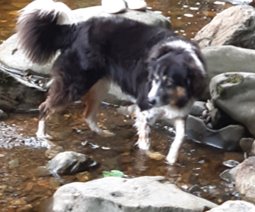 I like to express myself in many ways.


Come on and I'll share these with you!
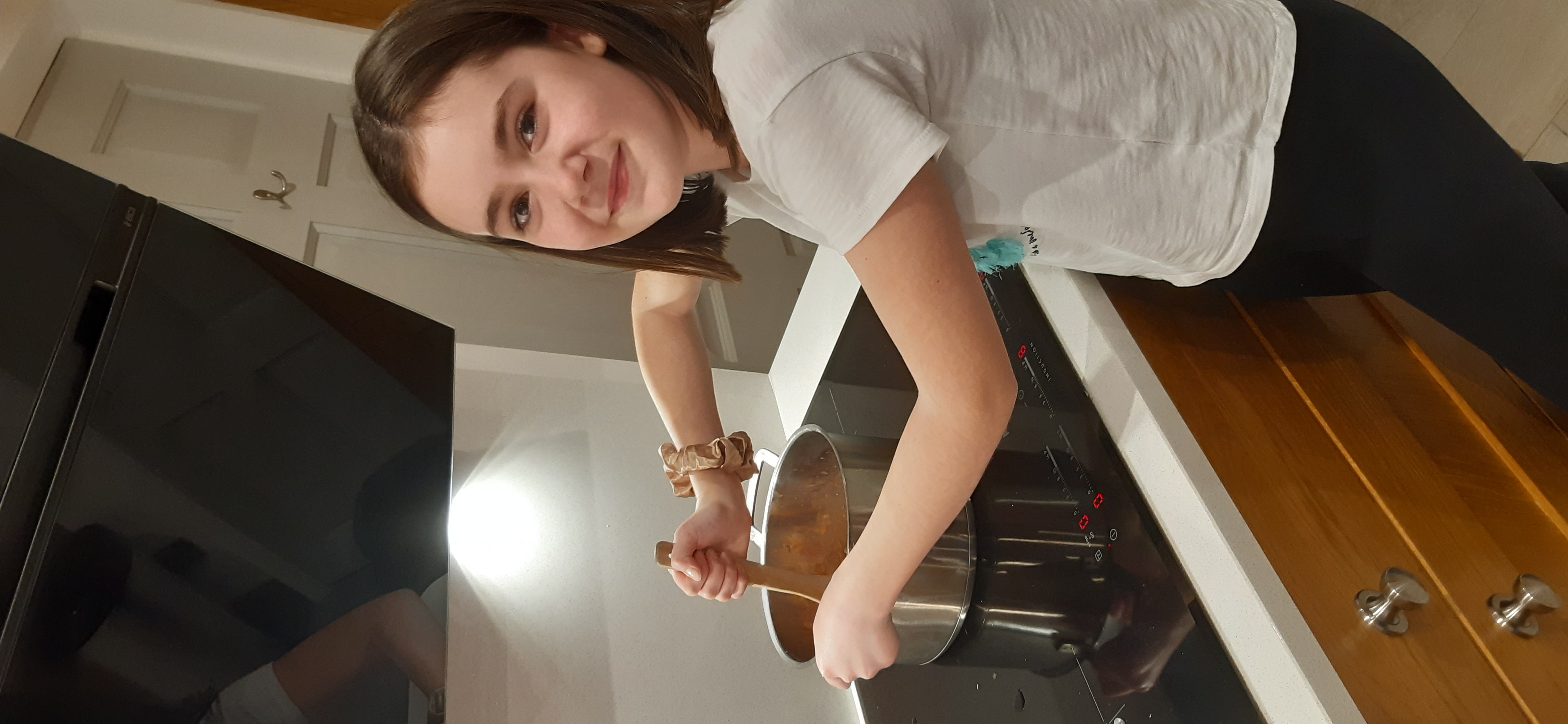 I like to be creative through cooking and baking. 


I enjoy the fact that I can let my imagination run wild with the decoration and adding flavours, mmmmmmmmmm!


My favourite things to make are vegetable soup, spicy chicken pieces, banana bread and brownies. Yum!
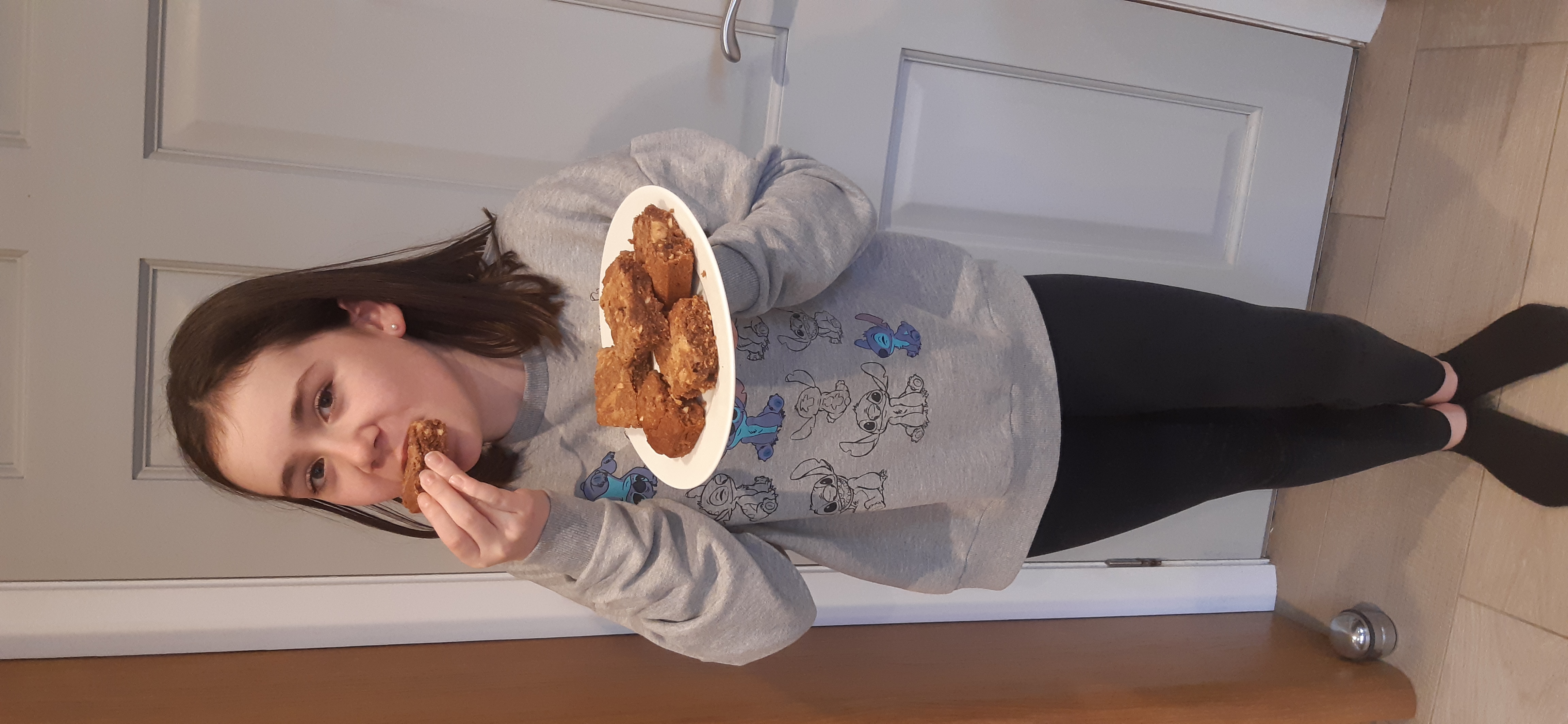 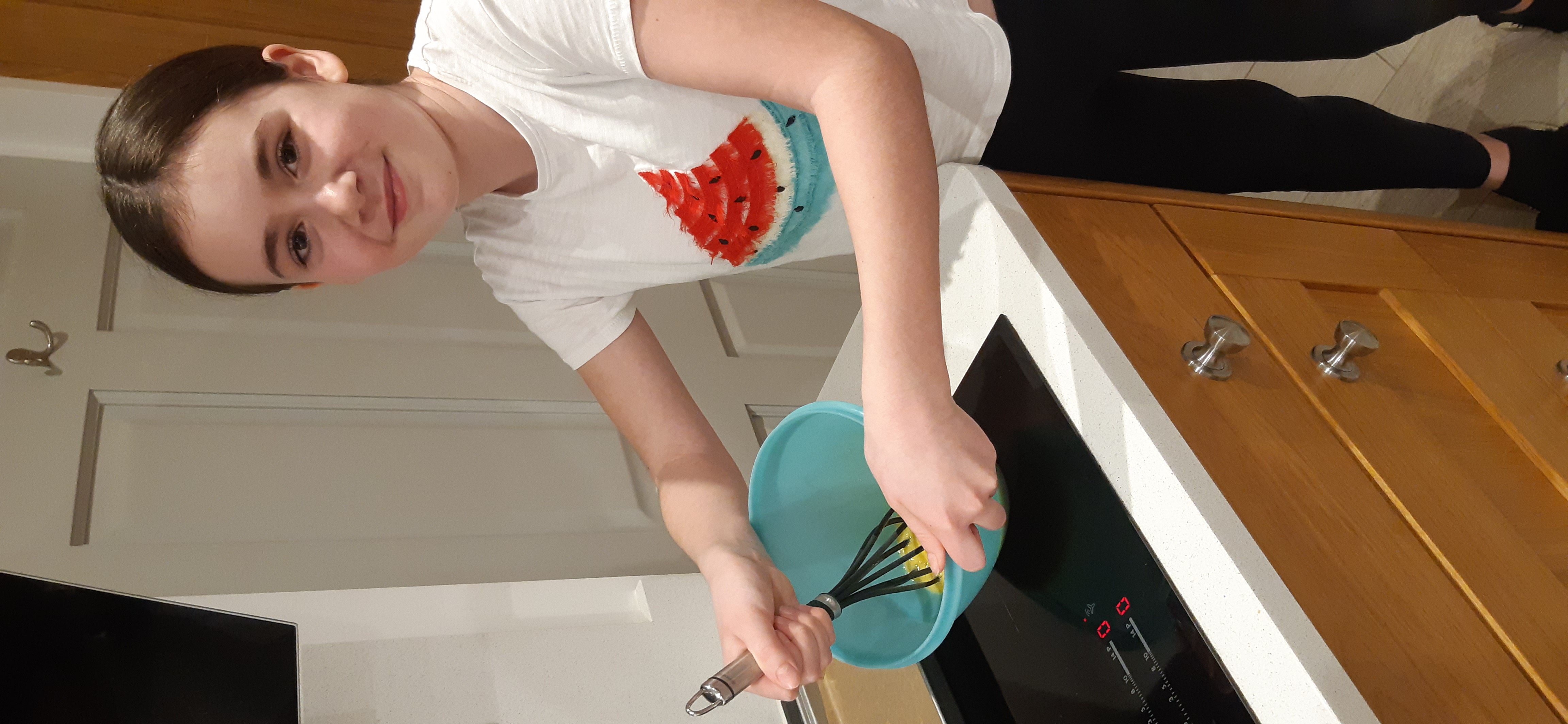 Listening to music makes me feel relaxed and happy. When I feel the beat, I just can't stop my feet from dancing!

Some of my favourite artists are:  Little Mix; Ed Sheeran; Anne Marie; Sia and Marshmello.
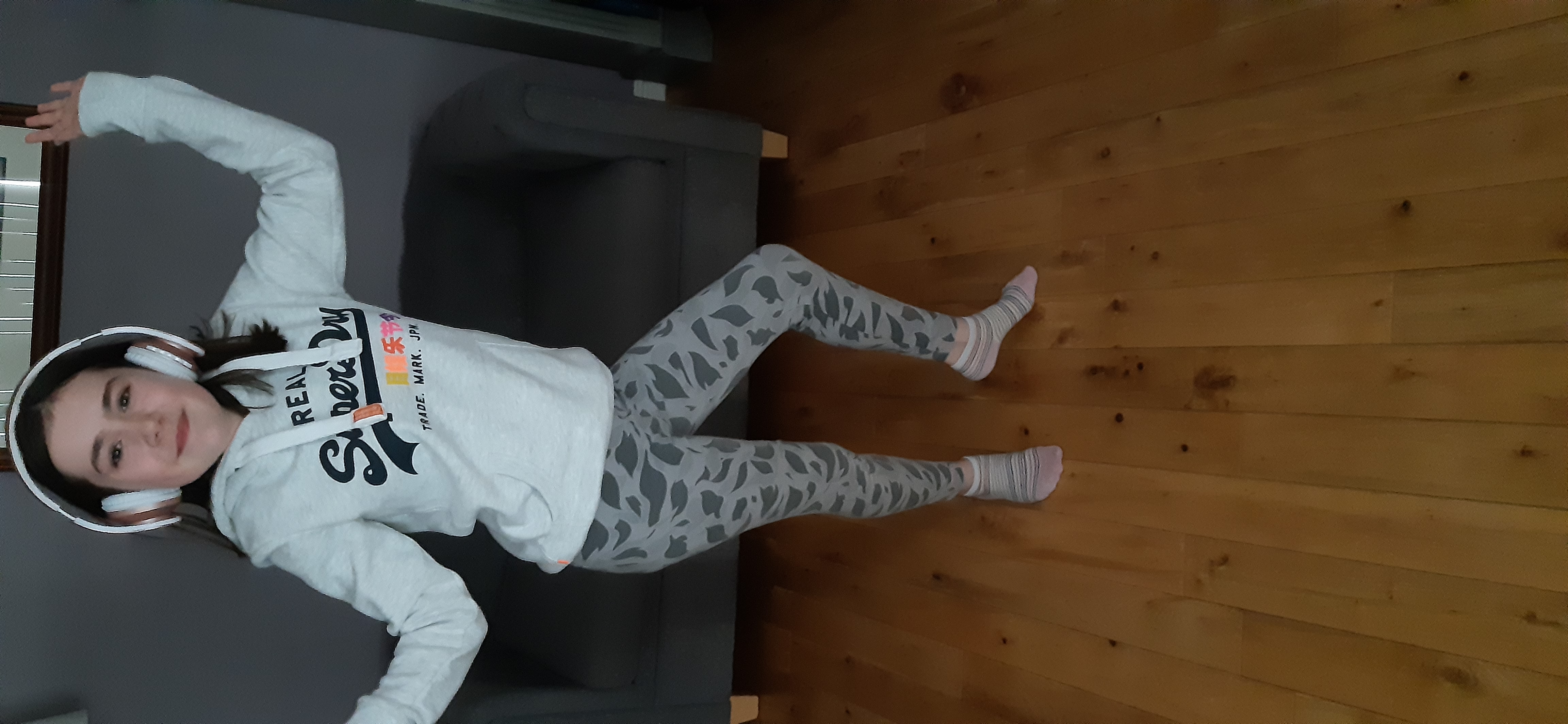 Another way I like to express myself is by going to Belfast School of Performing Arts (Ballymena School) on Saturdays with my friends.

We learn how to sing, act and dance.  I love the excited feeling I get performing in front of an audience but sometimes I can get very shy as well.

Before the Covid 19 pandemic, I played the Munchkin Coroner in a performance of The Wizard Of Oz.  It made me feel proud!

Because of the current Covid 19 restrictions our classes are held on Zoom.
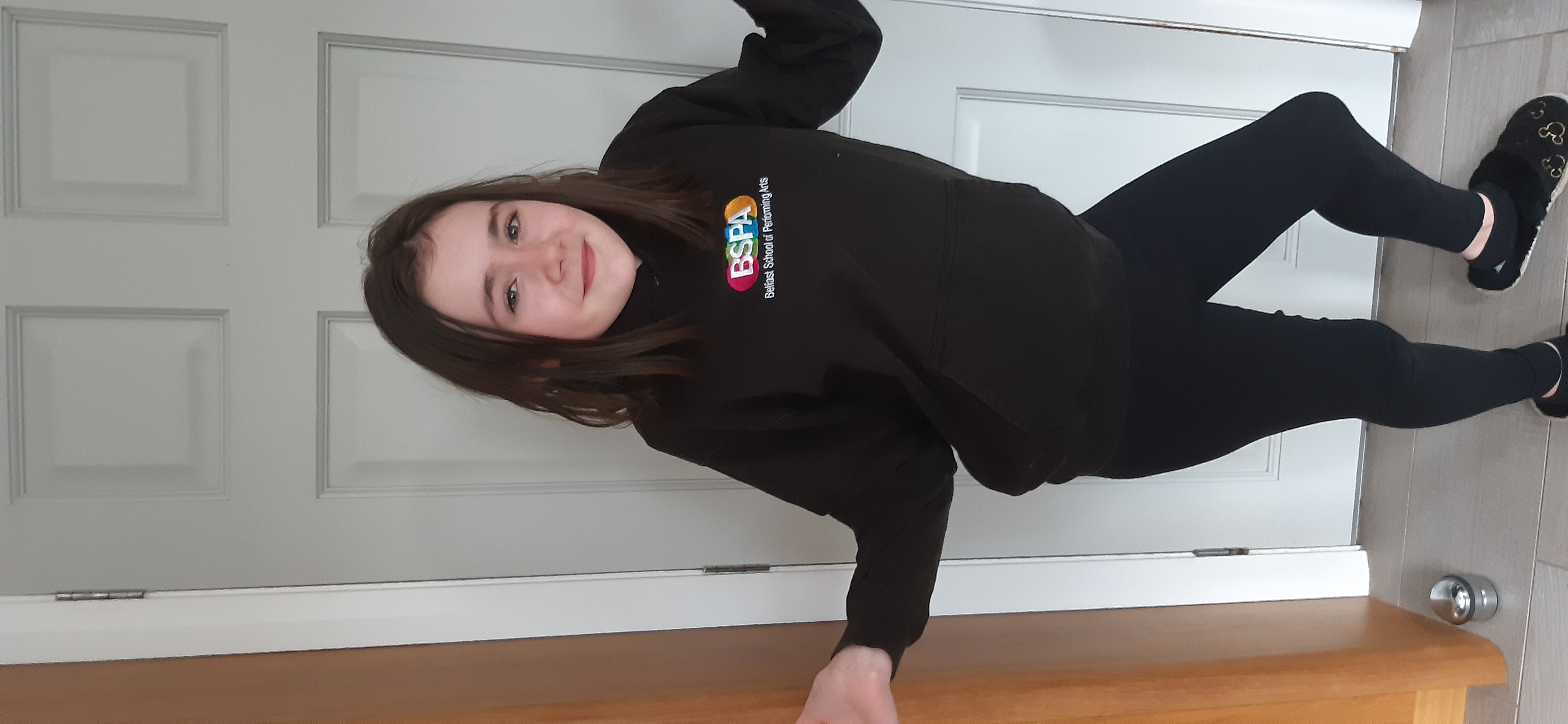 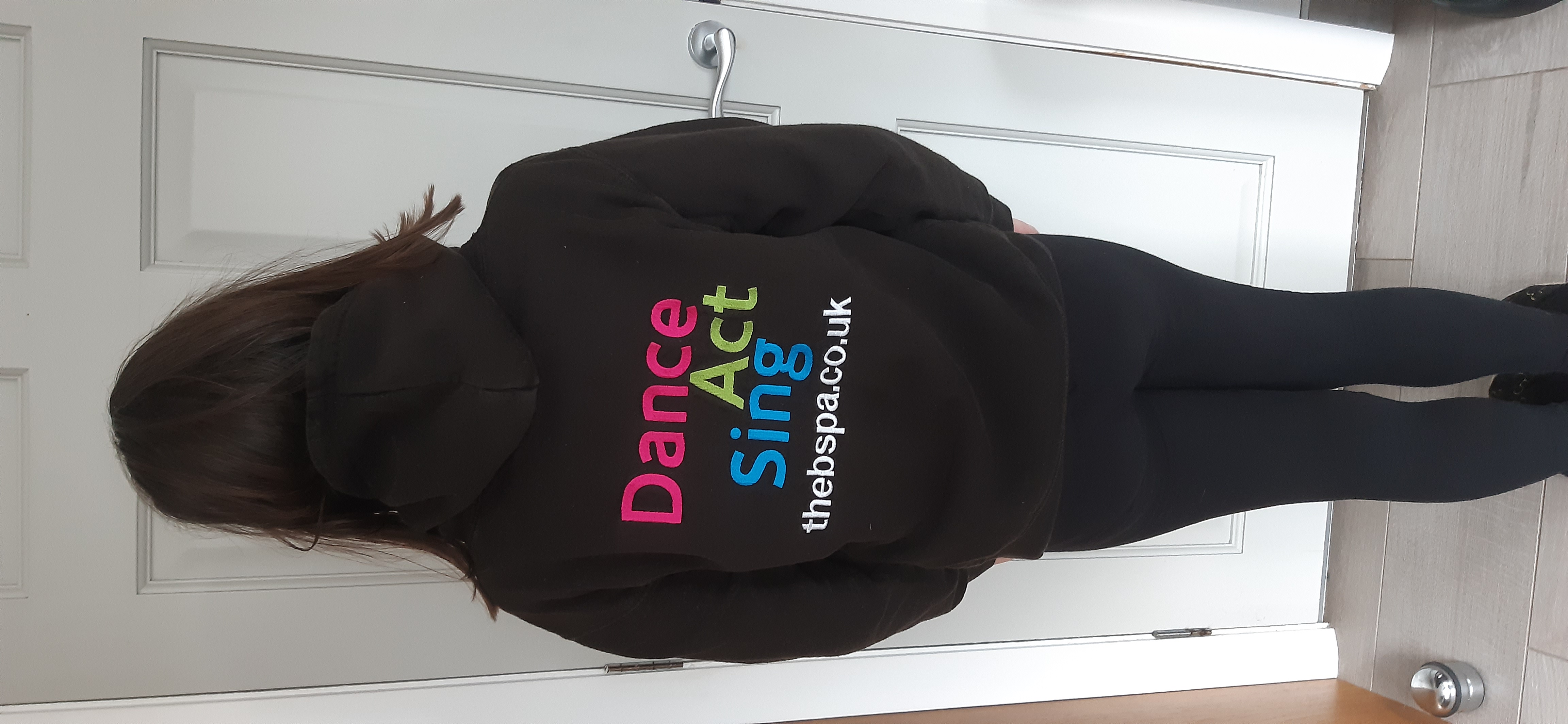 Here are some photos.
At home I like to express myself by reading, riding my bicycle, skipping and playing outside.

I also like doing roleplays with my family such as pretending I work in a hotel and restaurant.
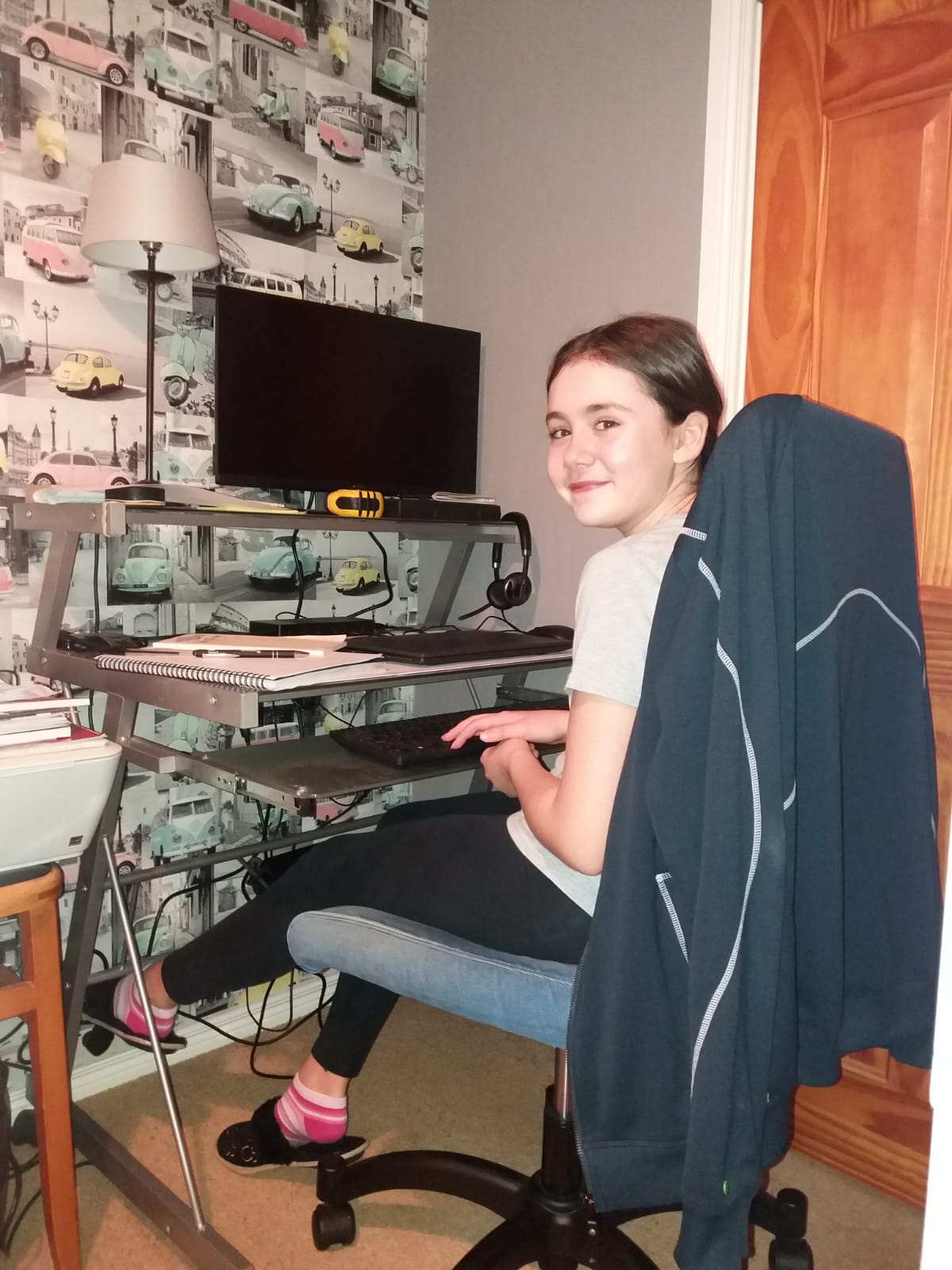 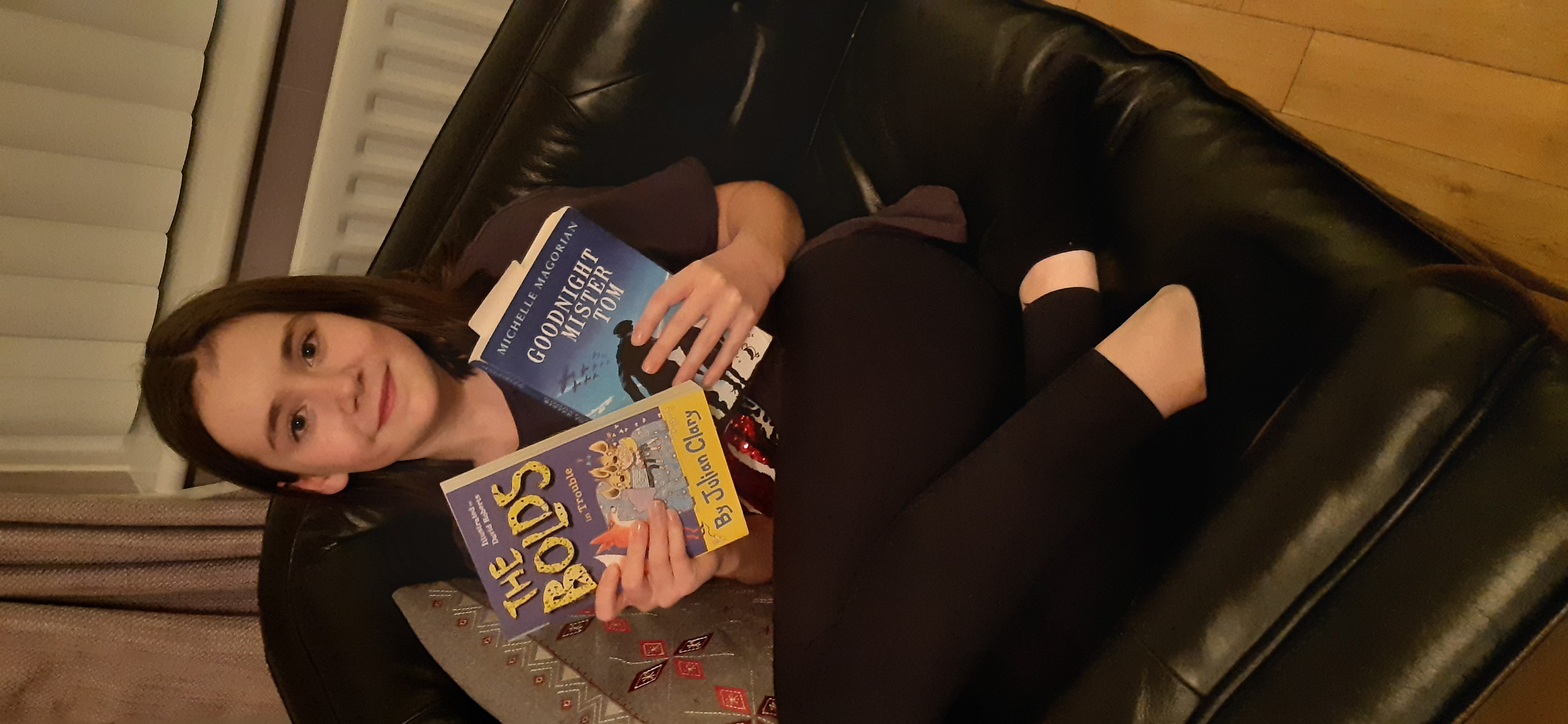 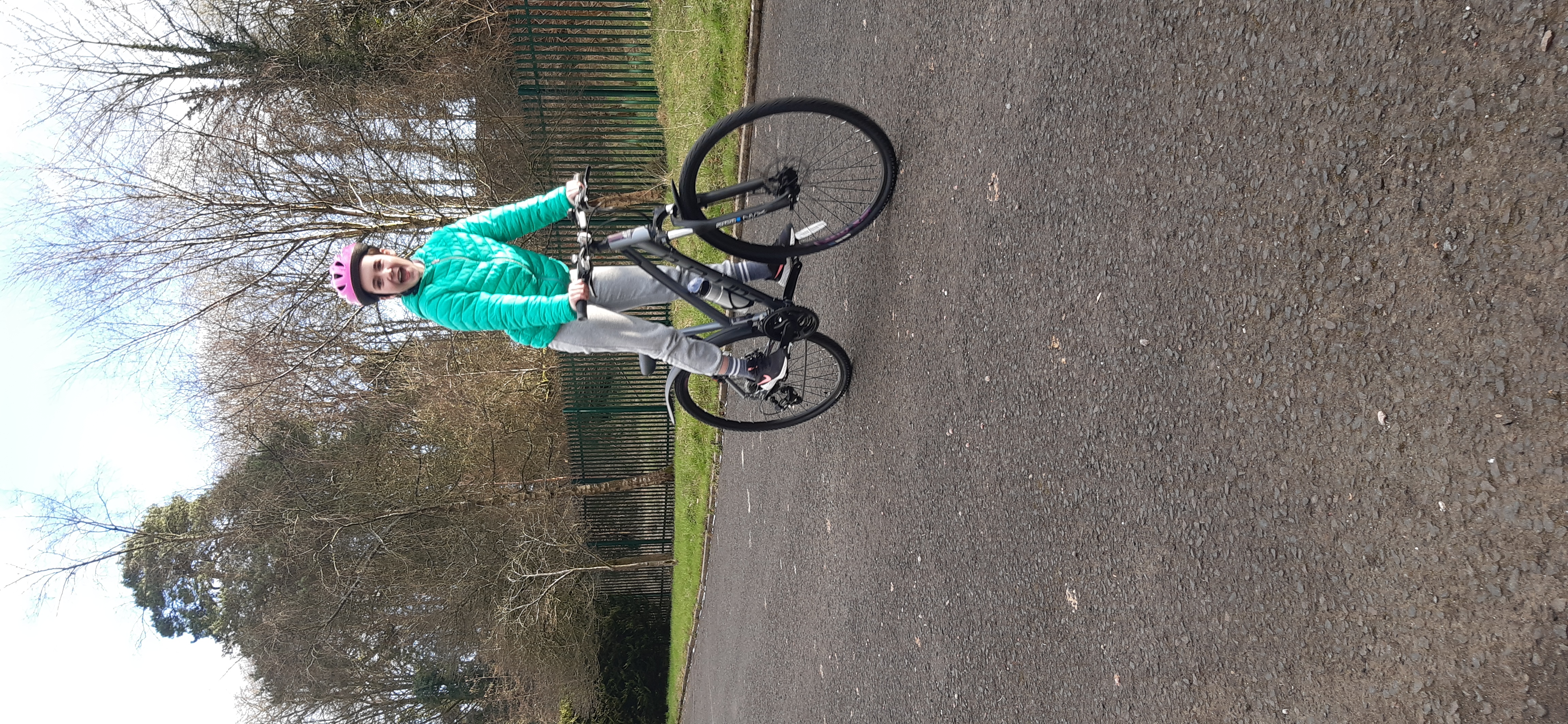 Other times I play games like Among Us and Roblox with my friends and family.  

This has been a fun way to stay in touch during lockdown. ​
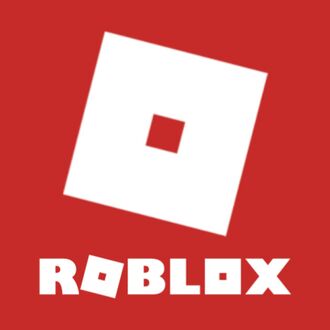 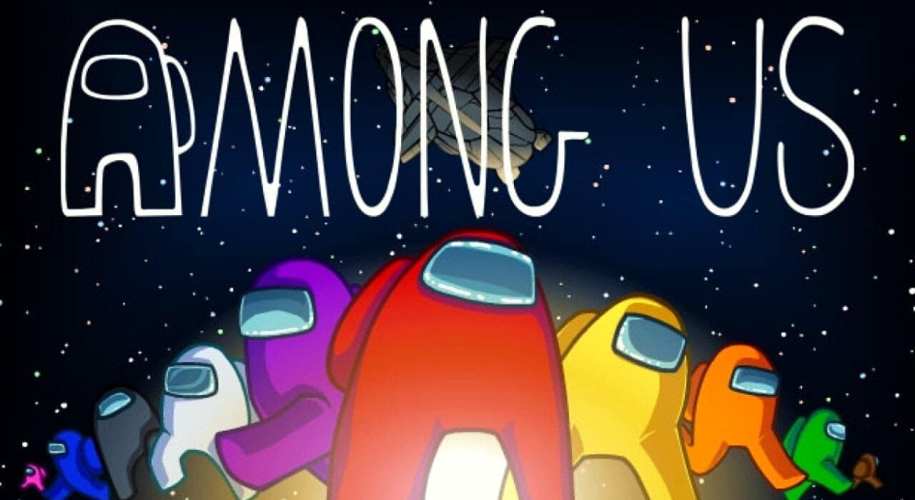 I like to travel to see what other countries are like and how the people there live.  The countries I have visited include:






      Sweden       Denmark    Croatia     France    England   Scotland     Ireland

I can't wait until we are able to travel again, because I enjoy meeting people and experiencing different foods, languages and culture.
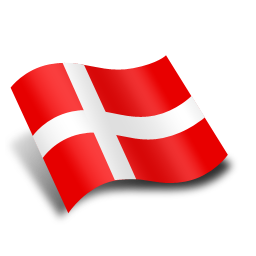 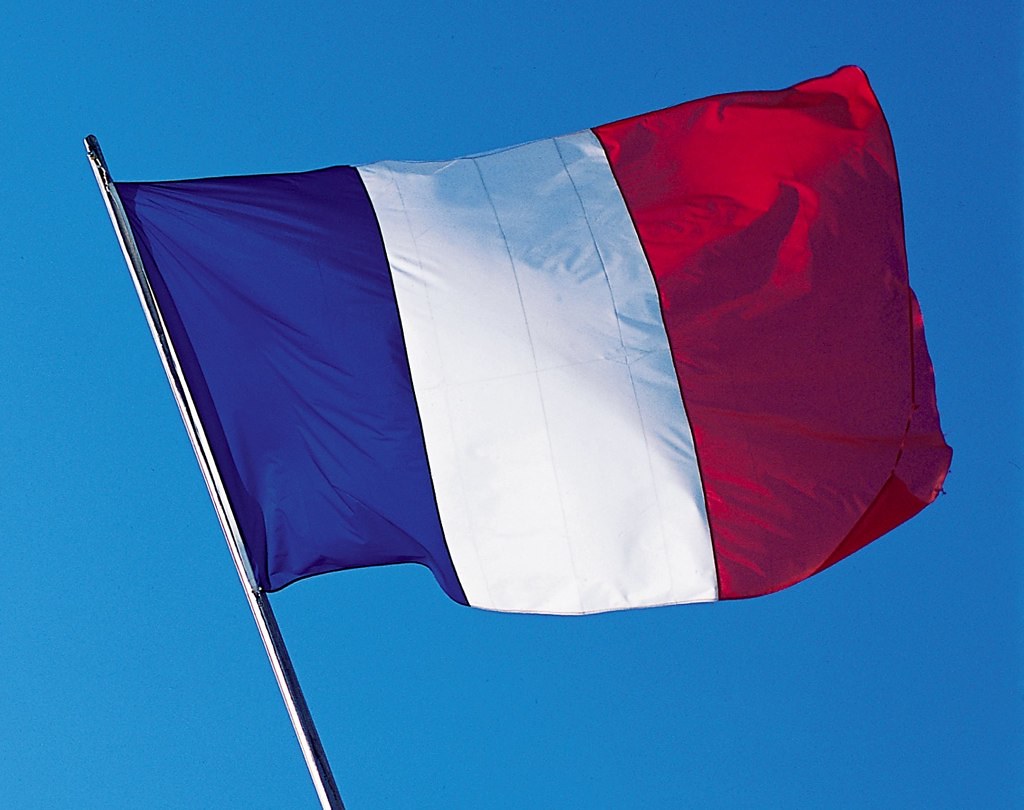 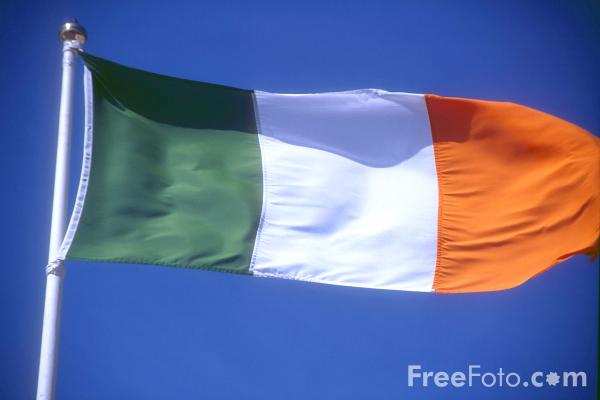 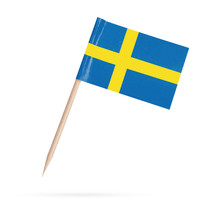 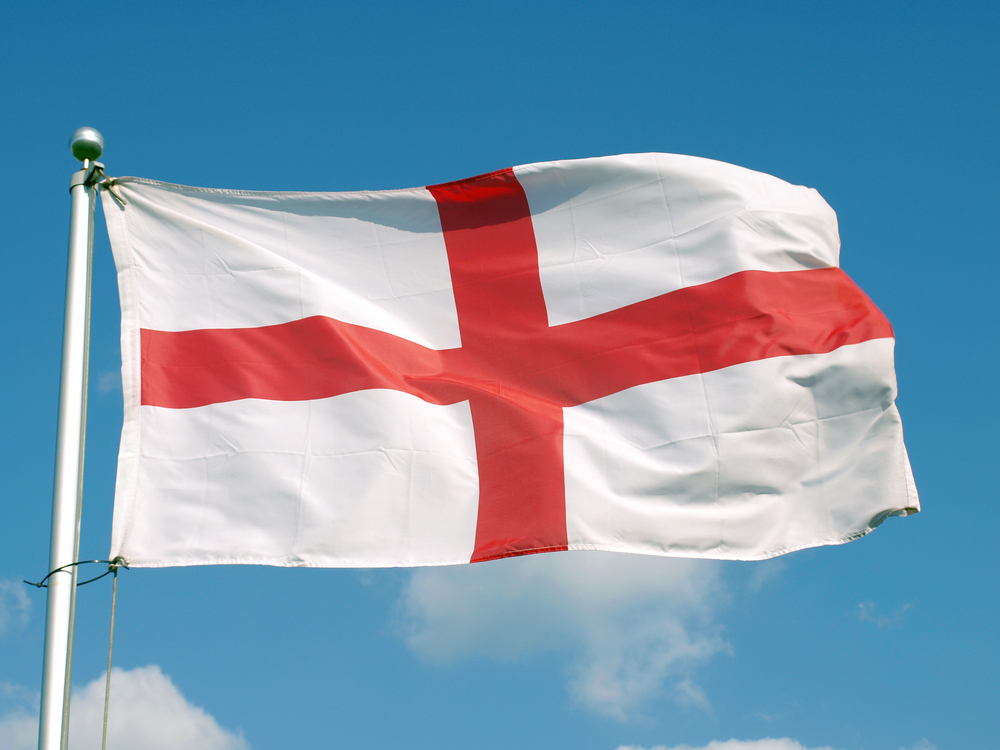 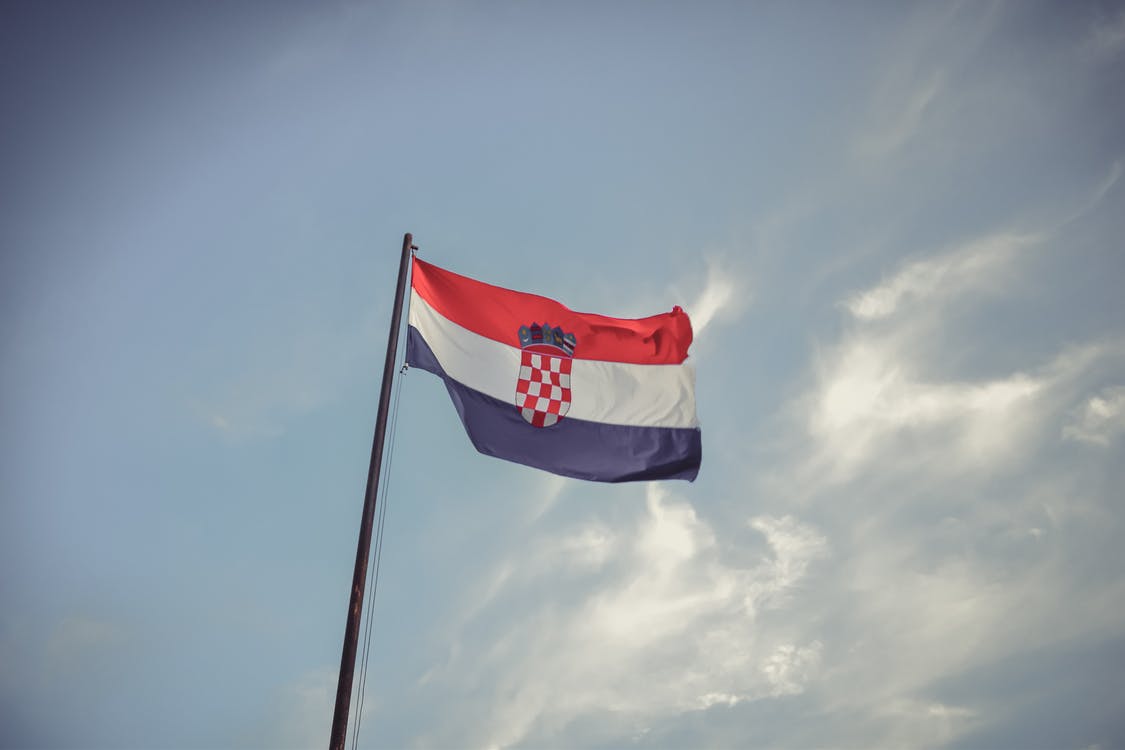 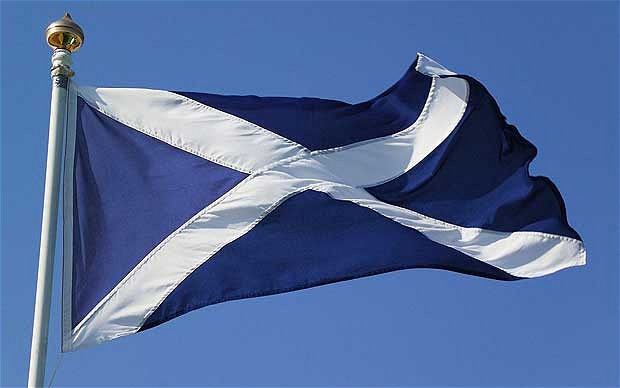 Well, that tells you lots about me and how I like to express myself.  I hope you enjoyed it and I welcome any feedback on my presentation.


Thanks,

 Regan.
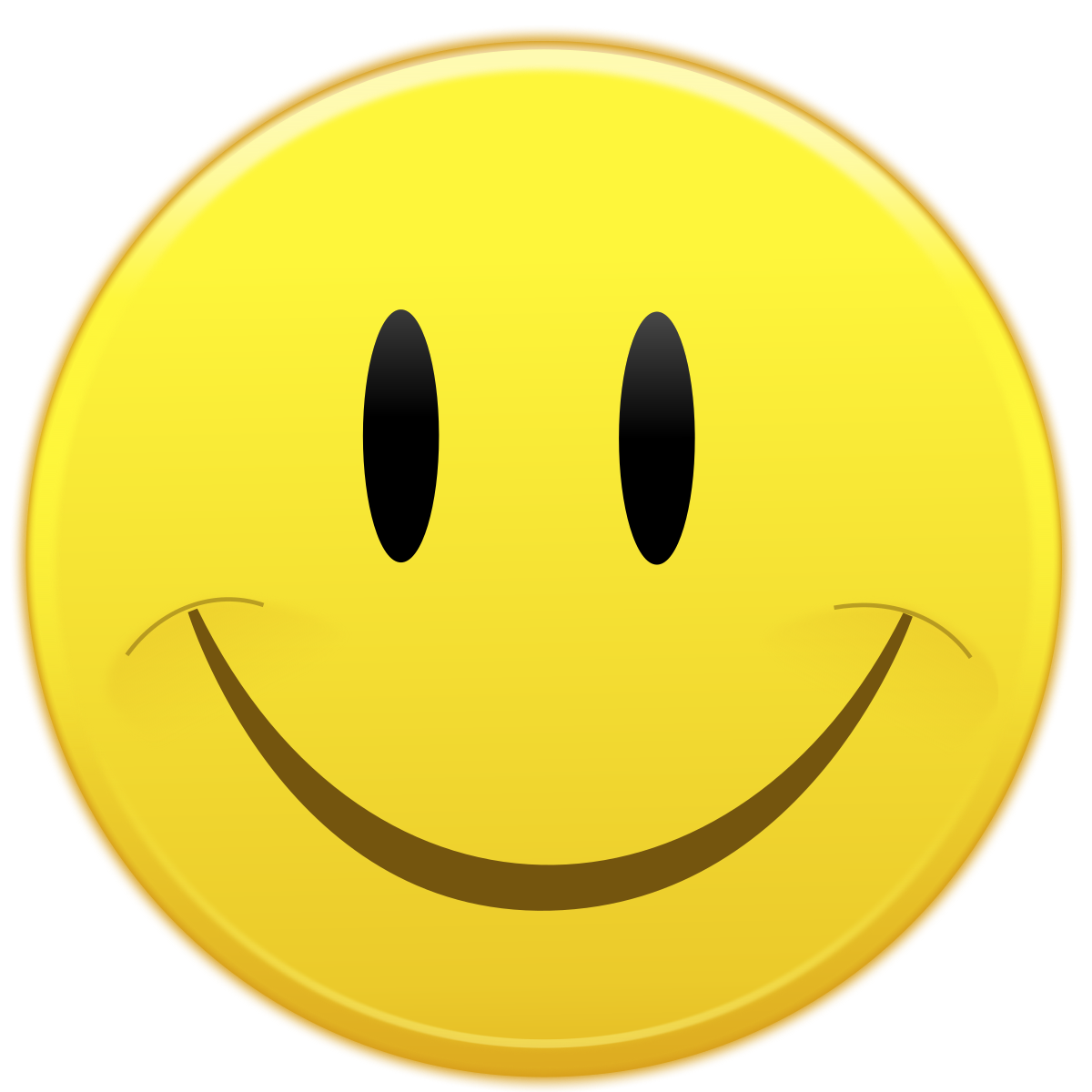